Tillage, cultivation and crop establishment
Introduction

Tillage is a general term for modifying the soil. 
Primary tillage refers to ploughing.
Cultivation can be used as a synonym for tillage but is 
often used in a technical sense of weeding with an implement.
1
Want to cover:

   brief discussion of mechanisation issues
   overview of factors affecting emergence and
    establishment
   ploughing,
   harrowing, 
   planting, 
   cultivation for weeding,
   use of ridging
2
Mechanisation
Mechanising farm operations can :-

  reduce drudgery

  increase output per person-hour

  improve timeliness

  reduce spoilage, waste and other losses of produce

  increase yields by faster sowing / weeding or deeper
        tillage or faster harvesting
3
But:
fragmented and small holdings,

agronomic practices such as mixed cropping,

inadequate repair and maintenance facilities, spare parts,

insufficient trained machinery operators

inadequate extension services

insufficient encouragement of local innovations in designs – industrial sector favours larger farmers

poor infrastructure – related to maintenance

may be problem in tying up capital in machinery that is not often used
main problem for ox-drawn equipment generally seems to be finance rather than availability of technologies.
4
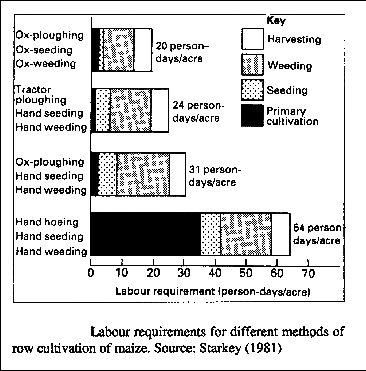 Impact of
mechanisation
on labour
5
Labour requirement for different activities and different crops grown in India where land is ploughed with ox-plough and weeded by hand
6
Labour requirement for different activities and different crops
7
Bulk density and porosity

  definitions
  reduces root development
  decreases aeration but in some instances may increase 
   AWC – see figs
  decreases infiltration
  tolerance to high BDs has been ranked 
   (increasing tolerance) as :
  maize;
  groundnuts;
  sorghum;
  soybean
  mung bean
  cowpea
8
deep rooting crops such as pigeon pea may reduce 
         bulk density and have a beneficial effect on 
         subsequent crops
  increasing porosity by 12 to 15 % may double maize
    yields or increase g-nut yields by 10%

  BD affects root development and yield – see fig.
9
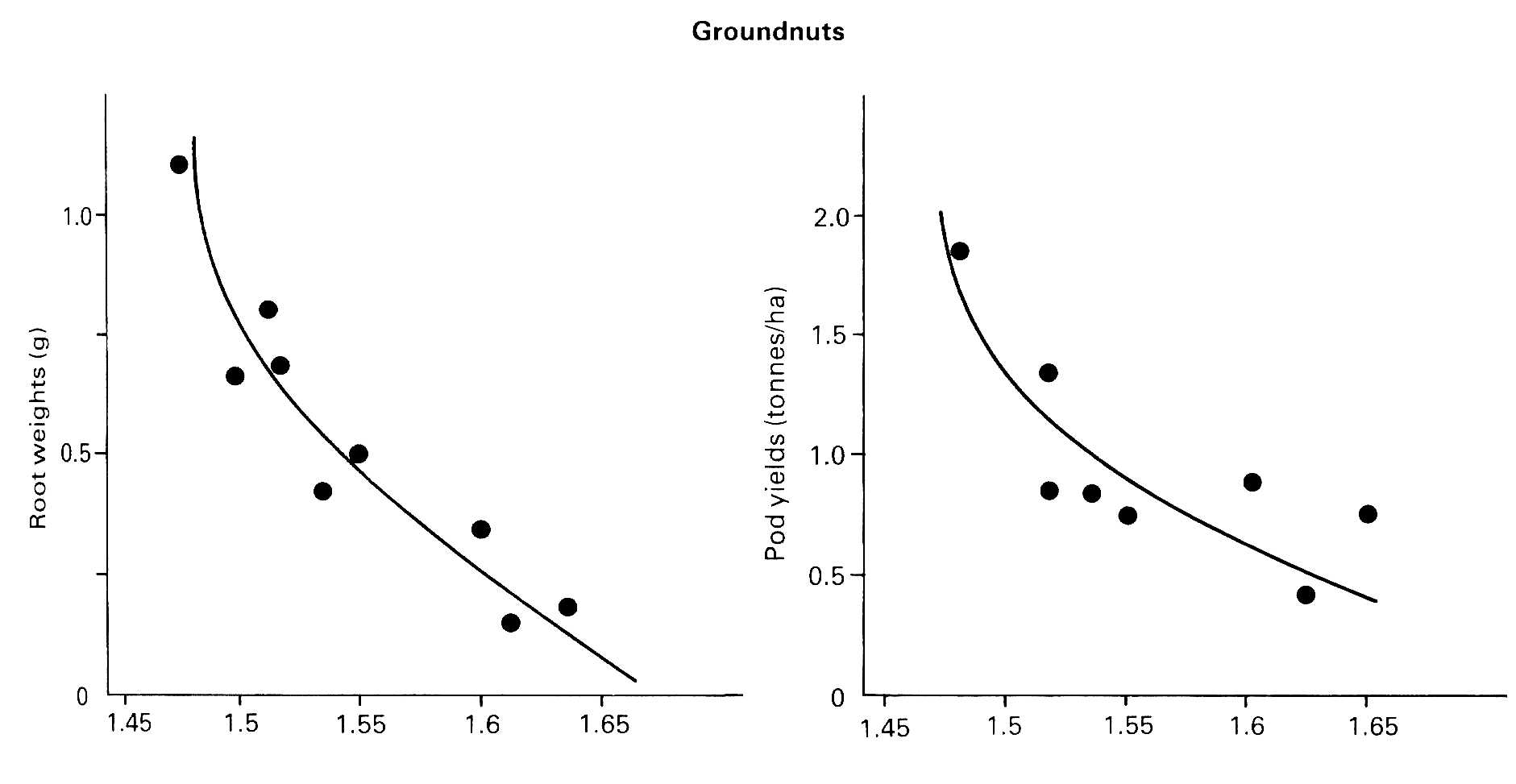 Bulk density g cm-3
10
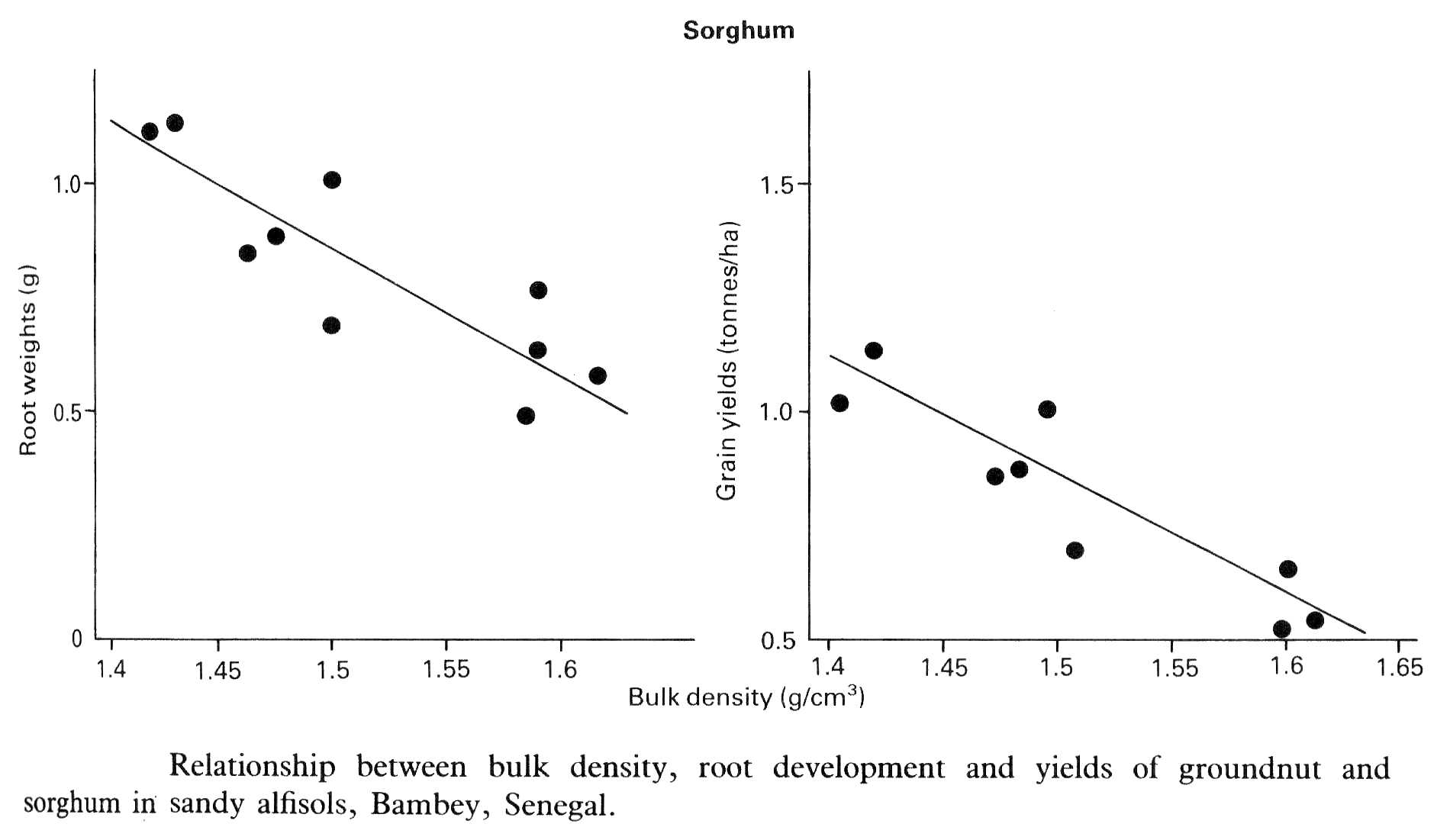 11
Hand tools

Primary cultivation - mainly hoe, mattock
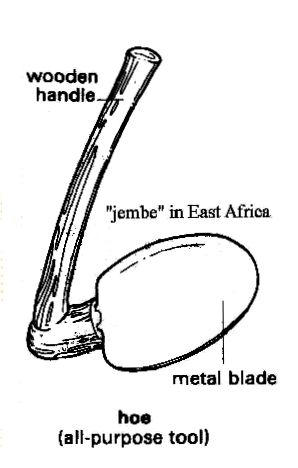 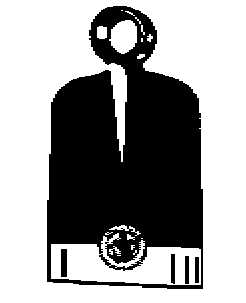 15 cm
12
head of “ring” hoe
Message from Uganda about hoes
“Just as the hoes made from the ore of Mount Toror ruptured the earth which gave life to the sorghum grain, the spears made from same ore pierced the bodies of the warriors and released their spirits.  The soul of iron ore is an important metaphor for death and life.  For example, the people of NE Uganda buried a hoe at the beginning of harvest and a spear to initiate war.  

Akisil remembers buried spears and hoes.  Karamojong elders question the spirituality and social implications of automatic weapons, while spears blessed by the ancient spirits of the iron-makers in Alerek brought victory and justice to those who used them.  

Many Karamojong elders agree that a spear made from the soil of Mount Toror releases the spirit of the killed person which goes to the grazing land to join the rest of the ancient spirits in seeking justice.”
13
Ploughing – general comments
ploughing can increase infiltration  by up to 3 x and increase aeration by as much as 50%

aim for large clods to maximise roughness and thus infiltration of ponded water;

best not to bring subsoil to surface as subsoil may be unstable or infertile - so usually adopt 15 cm maximum depth for mouldboard ploughs or up to 20 cm for disk ploughs as they do not invert soil;

best time to plough is at end of harvest when still some soil moisture but often this is time for celebrations & so “no time” for ploughing;
14
if early ploughing can be carried out, moisture can build up from occasional showers in dry season & at start of rainy season;

increased risks of soil erosion after harvest ploughing especially on steep land;

early ploughing may cause oxidation of organic matter if soil is inverted;

oxen or tractors may enable hard dry soil to be ploughed before the rains;
15
soil fauna (especially termites) help in availability of N and other nutrients, improving structure and water movement because of holes and aggregation of particles, aeration though fauna can also increase erosion
  
ploughing may have negative effect on soil fauna which would otherwise help to turn over the soil – fauna also effected by land clearing, use of heavy machines and chemicals
16
Types of plough

  Mouldboard

  Chisel

  Disk

also sub-soilers
17
Ox-drawn mouldboard plough
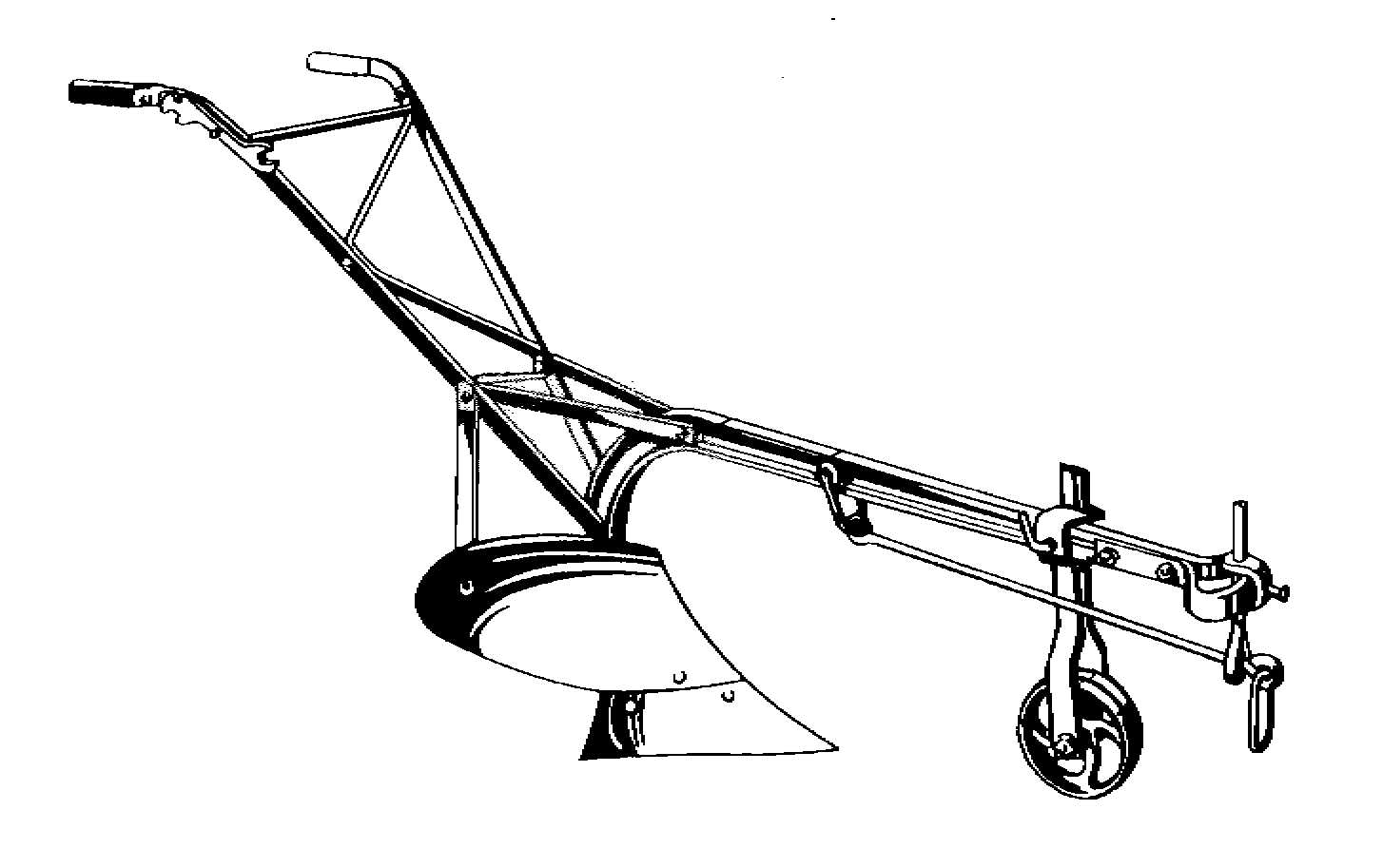 18
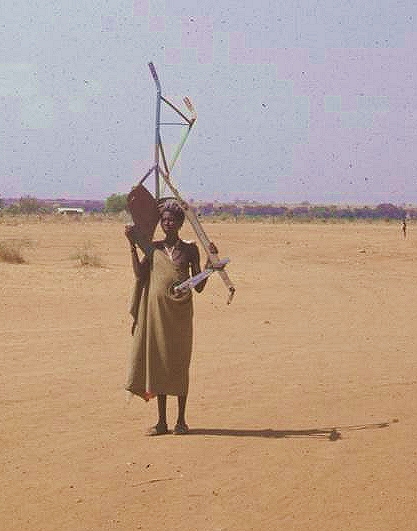 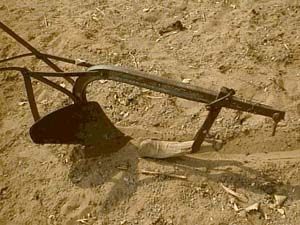 19
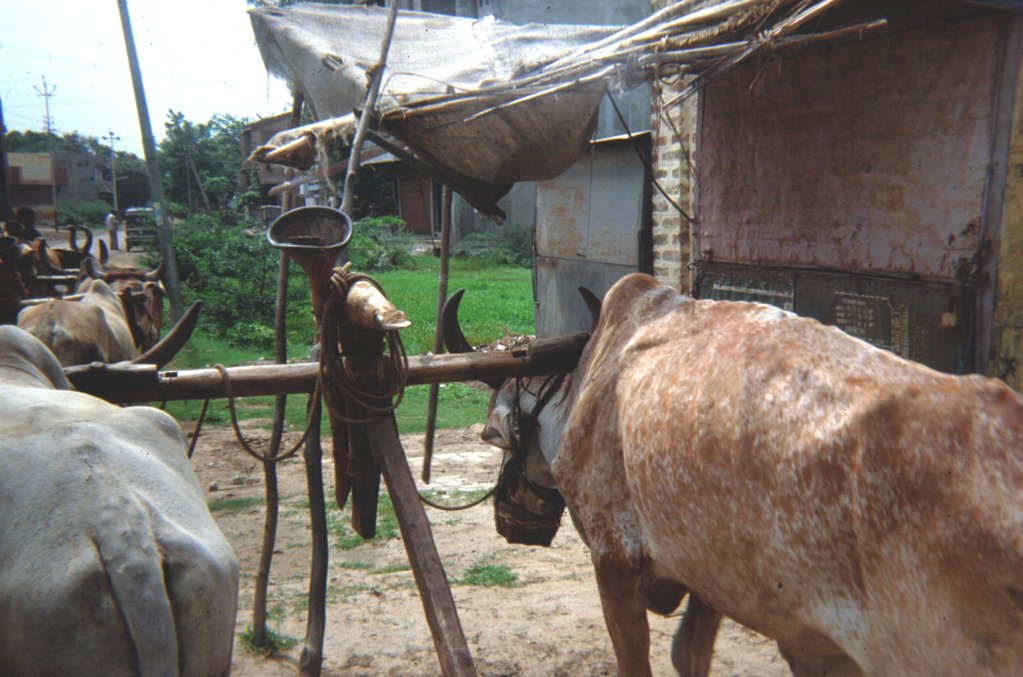 20
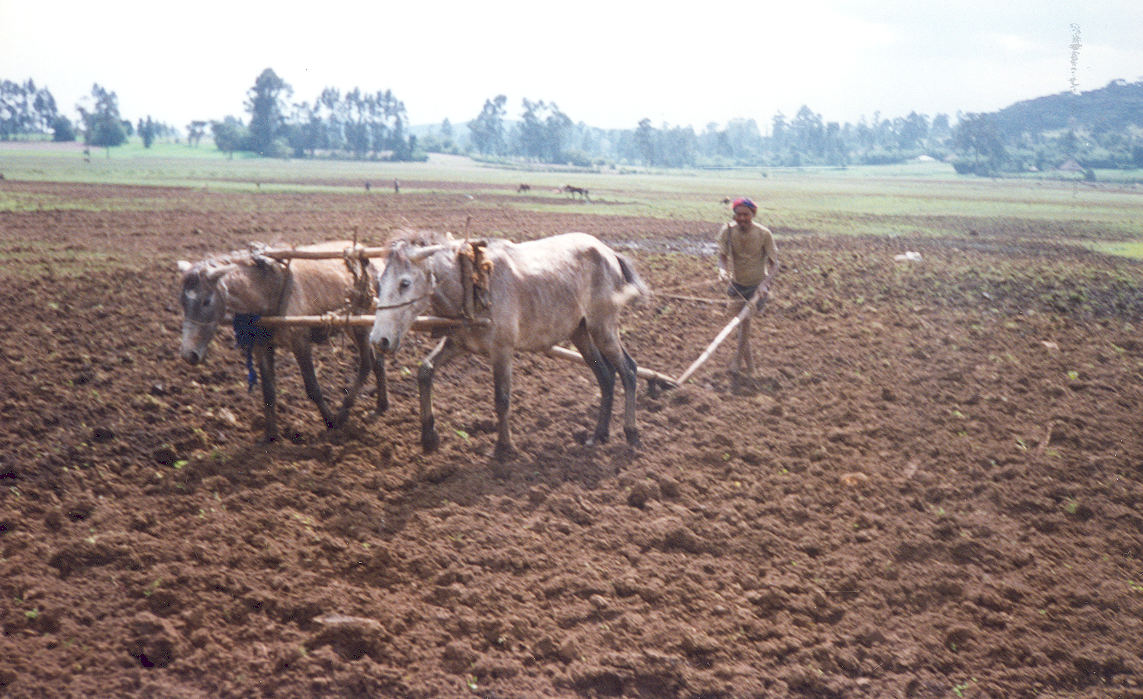 Ploughing with horses in Bolivia
21
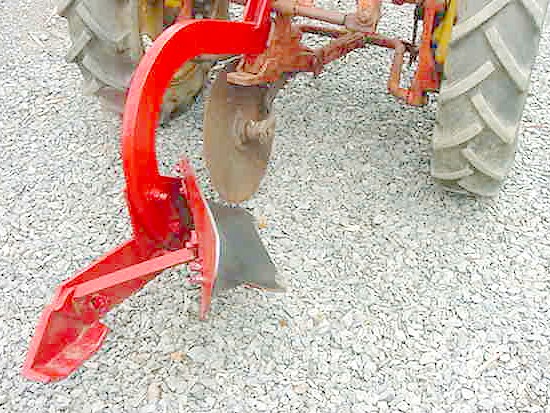 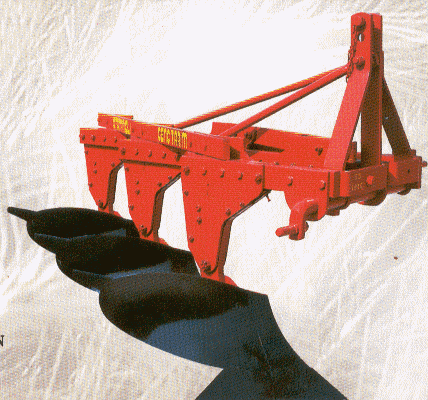 Ox-drawn mouldboard ploughs OK but larger mouldboards drawn by tractor invert the soil and so are not recommended for tropical conditions where there are low levels of inputs. 
Inversion also leads to increase in moisture loss
22
Chisel plough
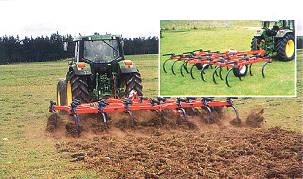 23
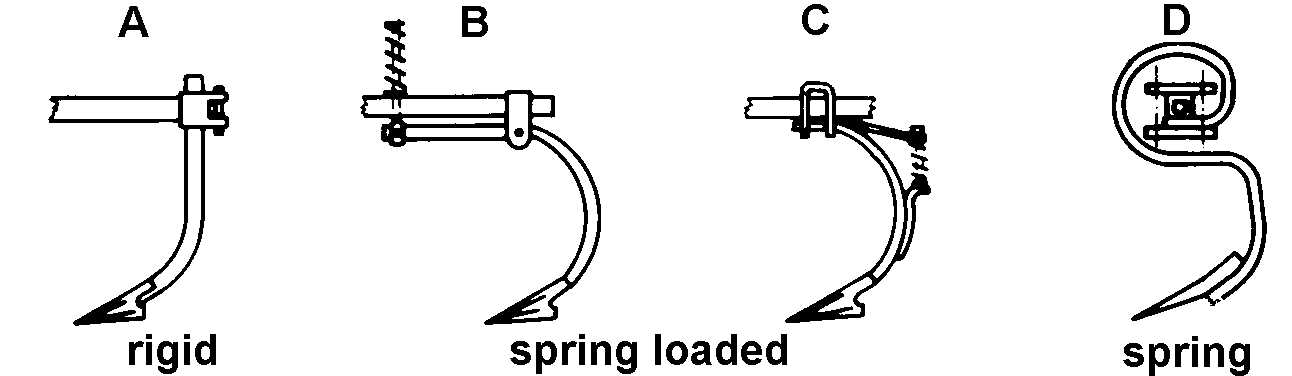 Chisel ploughs good for breaking up hard soils
24
Subsoilers

pans – compaction below plough layer - can develop if soil is ploughed when wet
compaction also from heavy equipment
ripping with sub-soiler may then be necessary;
large chisels
ox-drawn rippers benefit – increases infiltration (+ 50% ?)
subsoiling can give up to 25% increases in yield of maize
duration of effects of ripping with a subsoiler is debated
25
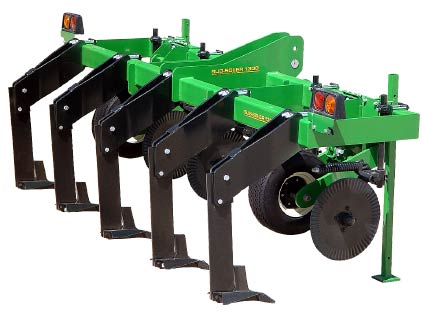 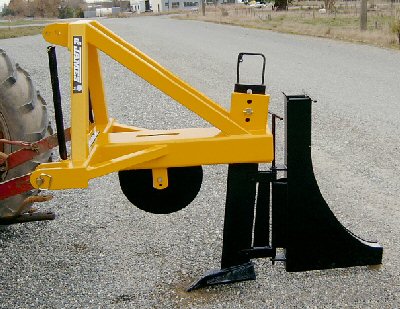 26
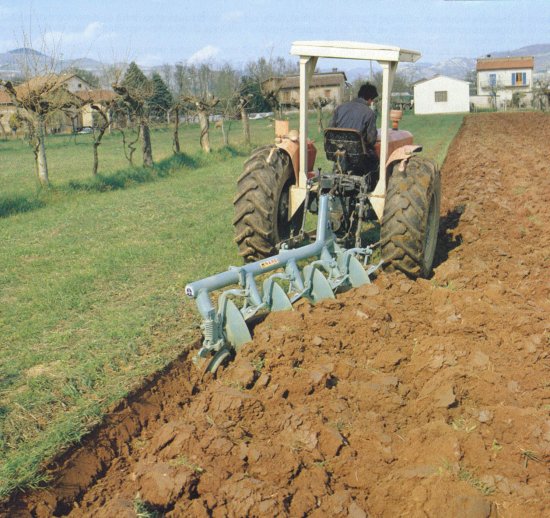 Disk plough
27
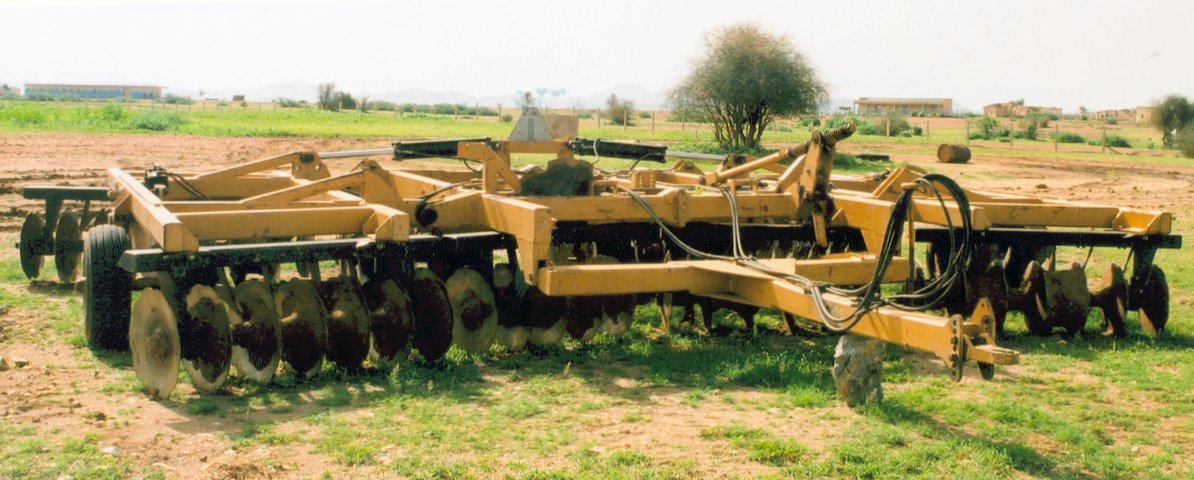 28
Ploughing of Vertisols and Mollisols
both Vertisols are Mollisols have high clay content and crack on drying
range of moisture conditions when workable very small – narrow window of opportunity
if too dry – need high powered machinery
if too wet – cannot bear weight of equipment
tillage when slightly dry better than when wet
deep ploughing not a good idea – brings large clods to   surface
29
Contour ploughing
for permeable soils, plough along “exact” contour; for  very
     impermeable soils, plough at angle to contour with slope of 
     0.25 to 0.5 to encourage drainage;

   can be mechanised, semi-mechanised or done by hand;

   tractor ploughing on contour limited 
     -  17% for 2WD vehicles, 25% for 4WD.
30
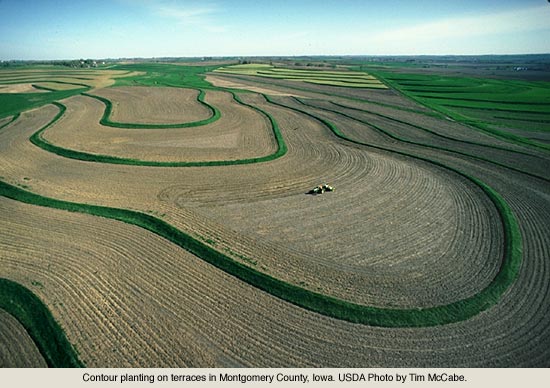 31
Strip tillage 

effective in semi-arid areas – crop rows only
tines 75 cm spacing x 30 cm depth
inter-row shallow weeded only
functions as a water harvesting system
1st year tractor ?  – subsequently ox-drawn
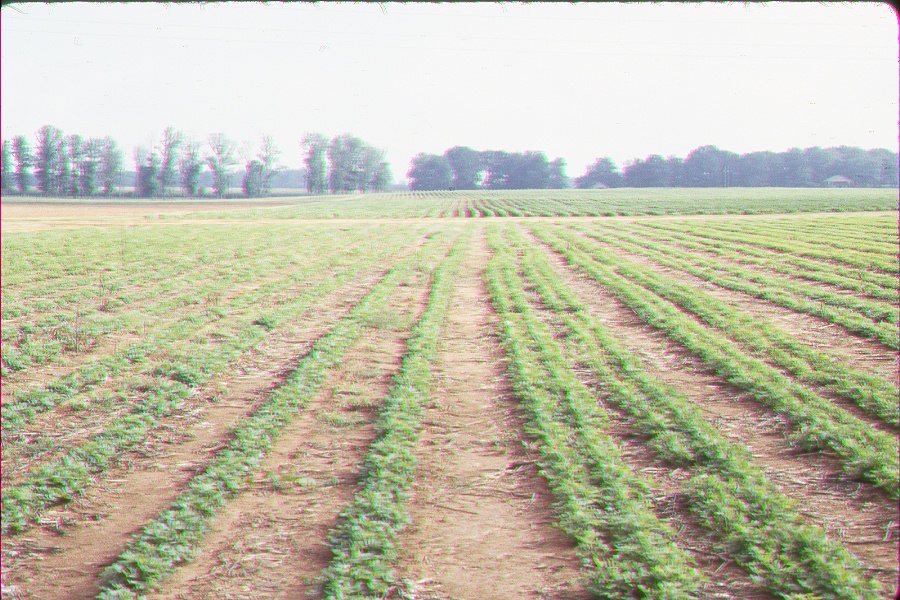 32
Harrowing and final seedbed preparation

   close contact – fine tilth – ideal  is to achieve same 
    average aggregate size as seed size - not too dense

   fine tilth important for good growth – coarse structure 
    not conducive to good establishment – maize seedlings 
    grown in 9 ± 3.5 mm aggregates were <60% of those grown 
    in 2.4 ± 0.8 mm aggregates

   rapid deterioration after rain – low OM – best timing is 
    just before planting to avoid erosion caused by effect of
    rain on very loose soil or decrease in infiltration rate 
    caused by crusting
33
plough planting efficient – machine, hand, funnel 
    -  more suitable for large seed crops

   accurate plough – planting – lines – easier weeding

   ridging can sometimes adversely effect establishment

   many farmers only dig or plough the soil though in the 
    latter case sometimes a cross-ploughing is performed
    - India – planking to break down clods
34
Harrow
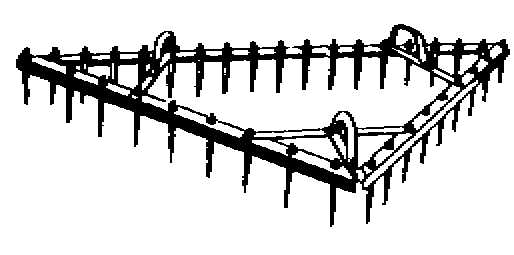 35
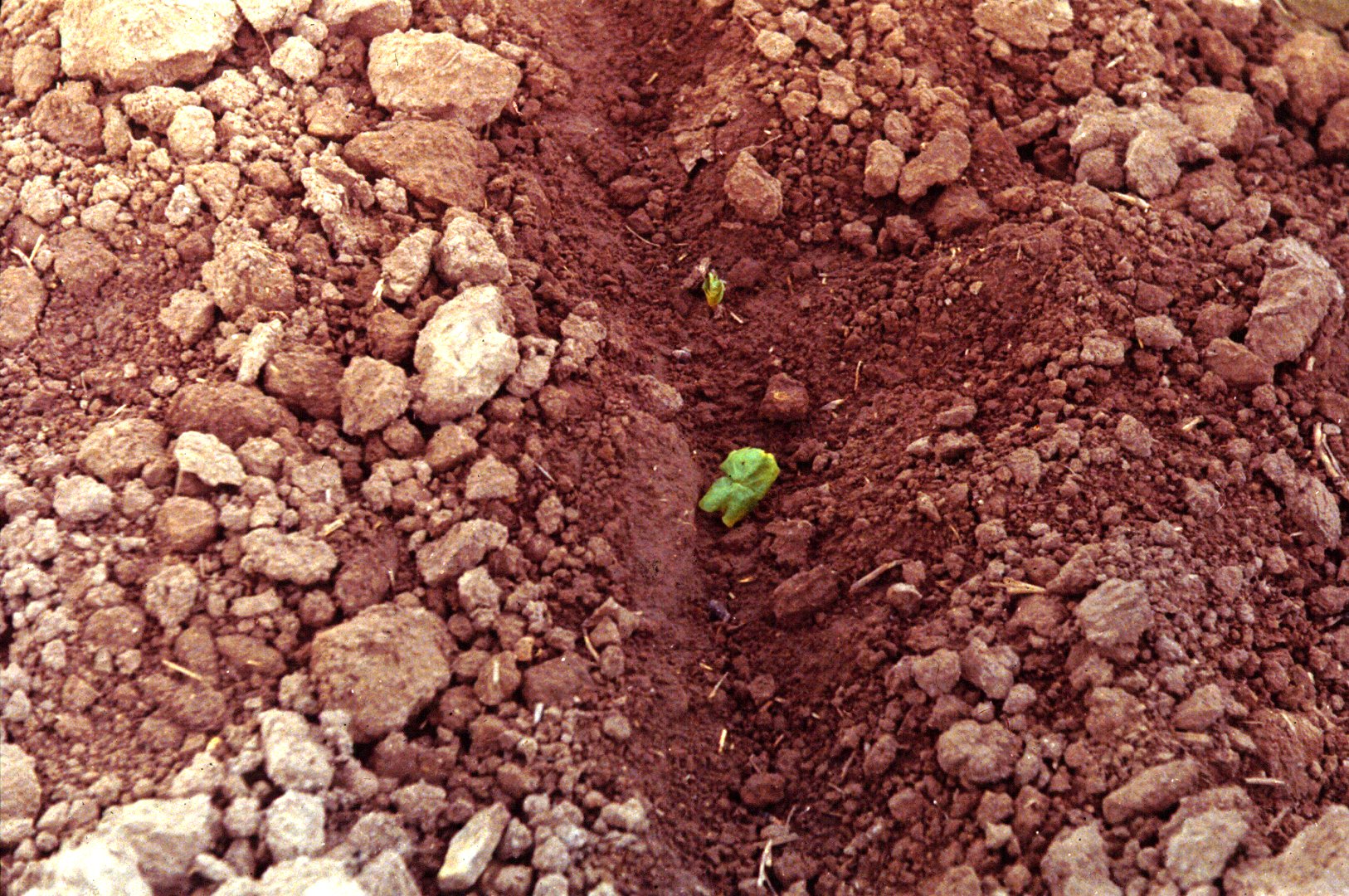 36
Compaction

Compaction is usually deleterious but may have beneficial
effects on some loose textured soils - AWC may be increased
37
Minimum tillage
Spectrum of meanings from:
   machines to plant through stubble and use herbicides 
    to kill weeds;

TO 

   burn & hand planting with digging stick
Results have been disappointing in developing countries, e.g. in N. Ghana, it was found that  minimum tillage was not 
as effective as ridging, mulching, or even traditional mixed cropping.         

More research required. 

Analyse each situation independently
38
Planting methods
press-wheel in semi-arid / sandy areas

wheel track planting in some places – clods crushed by wheel – planter follows behind
39
Moisture at planting
Strong correlation with yield (maize - Nebraska)
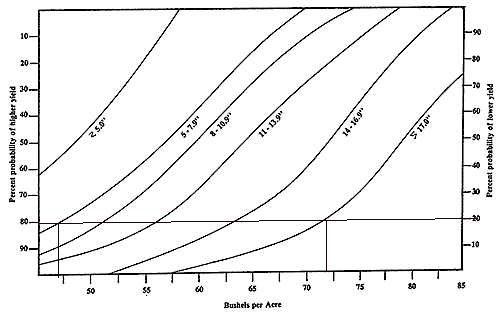 If pre-season rain is 5 to 7.9”, there is 80% probability 
that yield will be over 44, over 74 if > 17”
40
Depth of sowing

  in India, groundnuts sown deep by farmers to use 
   moisture though in some experiments this has given 
   lower yields

  plant too shallow and seed dries out - too deep & 
   seedling cannot emerge

  some maize varieties can be planted up to 15 cm deep
   – seeds wait for rain to percolate down, by which time,
  there is more probability that rains have really 
   started.
41
Plant population 

  Spacing inversely proportional to aridity. 
    May be better to accept lower yields and higher densities
    for Soil Conservation - ground cover - and fodder
  Farmers may overplant to allow for losses from drought
    or pests.
  In India, purposely overplanted to obtain thinnings to
   feed to cattle
  fertile soil + ample moisture  dense – but weeding 
    important
  infertile soil + low moisture  low density
42
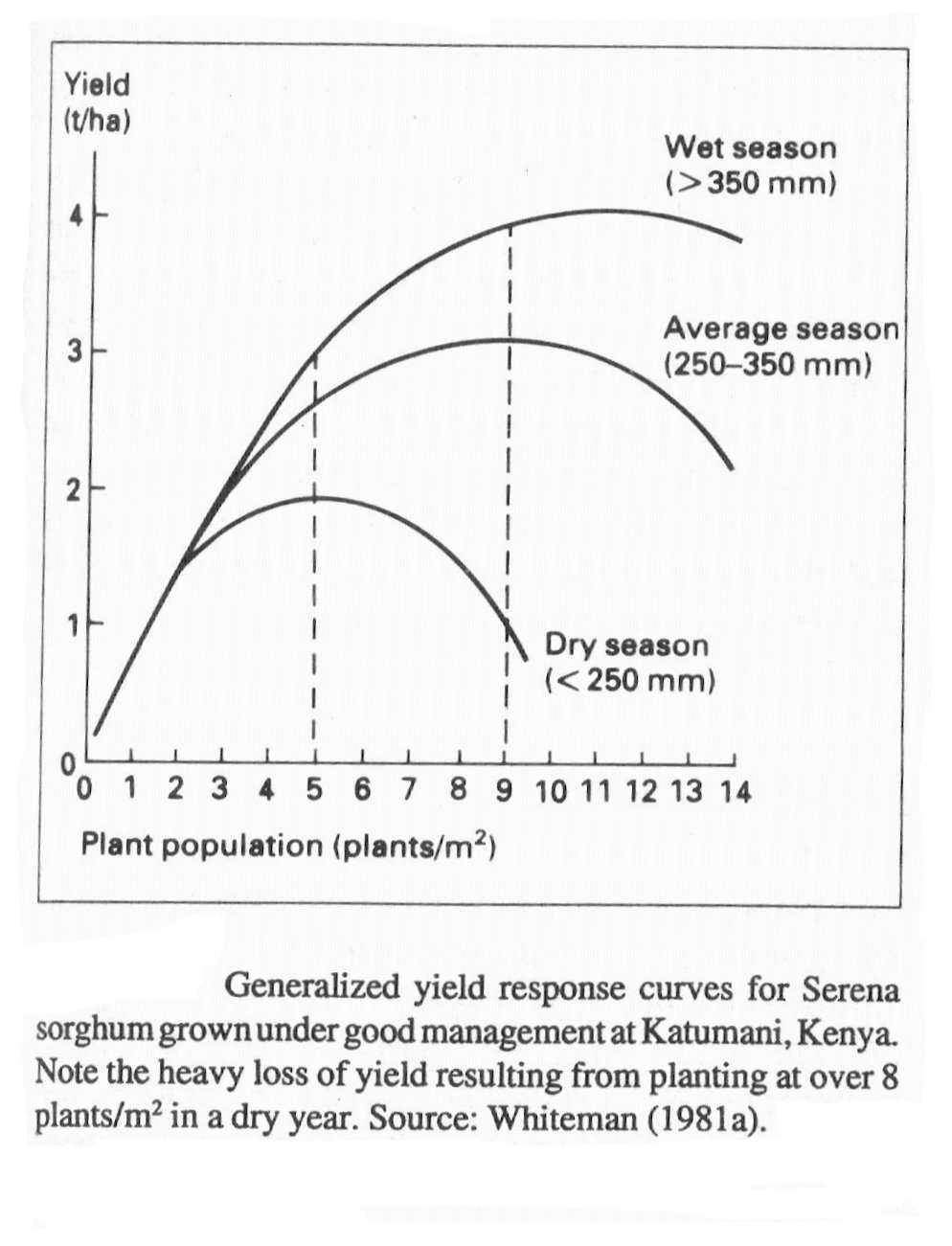 43
farmers may sacrifice yield in better years for better crop
    in drier years; e.g. 70,000 plants ha-1 maize gives good 
    yields when adequate rain but 20,000 plants ha-1 give 30% 
    higher yields in dry years – when prices are also higher – 
    aim high or aim low – debatable

 population depends on species / seed size / varieties habit
  (dwarf v. tall; spreading v. erect) – see figure
44
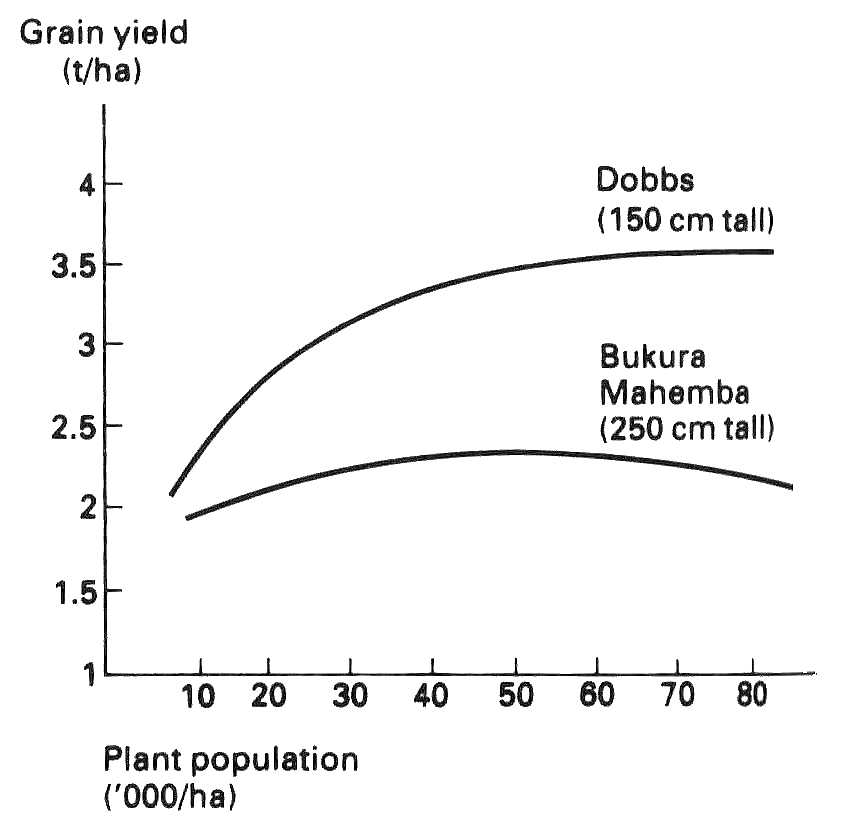 45
stover has lower sensitivity to population than grain so 
    seed rates which are too high for the moisture conditions
     reduces grain : stover ratio

   if fodder is important, farmers may deliberately sacrifice 
    grain by using high populations

   grain or fruit quality e.g. groundnuts for seed better if 
    medium sized – obtained if higher populations; pineapples
    – spacing adjusted for fruit size as well as yield (high 
    populations produce too many small fruit though yields 
    may be higher)
46
Plant geometry within the field

  promoting competition by e.g. double rows may increase 
   grain yield even with same population – sorghum  produces 
   fewer heads / area but panicles have more & larger grains 
   – result is higher yield

  in cotton double rows encourage boll formation on open 
   sides – wide spacing especially important in lower light areas
   as boll number is a function of light available

  groundnuts – aphids (mosaic virus vector) prefer wide rows
   – but in dry areas, wider spaced rows can benefit yield 
    if no aphids

   hill planting e.g. groundnuts may increase yield by 
    encouraging competition and reduce labour requirements
47
mounds also used for growing upland crops on poorly 
    drained soils (also ridges)

   mechanised (motorised or ox-drawn) planters, weeders, 
    harvesting equipment may require specific row spacing – 
    yields may have to be sacrificed or adjust intra 
    – row spacing for ease of harvesting

   hand harvesting of sorghum easier if large heads - 
    - produced at wider row spacing

   wider rows save time if hand or ox-planting

   for mechanised harvesting smaller more uniform 
     heads better – closer spacing
48
wider spacing may reduce insect & diseases damage

   wide spacing encourages more weeds 
    (and also their removal)

   several seeds per hole (maize) – indigenous practice 
    – helps  overcome crusting as well as reducing labour 
     requirements

   lodging less serious in sorghum if wider rows

   relay planting easier if wider spacing
49
Time of planting 
General principles

Early establishment of crop canopy helps to absorb 
raindrop energy early in season and so reduce splash erosion 
and surface sealing. 

Also helps to maintain porosity & infiltration rate increases 
brought about by ploughing. 

Early establishment makes best use of available rain.
50
Dry planting

   makes optimum use of early rain
   spreads work load
   agroclimatic analysis to determine best (called “trigger”) 
    dates very important

However, there are risks and problems:     
   large variation in start date for rain from year to year
   if late, seed can be lost and so replanting will be required 
    (but will seed be available)
   animals (e.g. ground squirrels) may eat dry seed so guards
    may be necessary
   delay in replanting waiting for rain to “re-start” may 
    lower eventual yield
   increased weed problem (as crop & weeds germinate
    at the same time)
51
Planting after start of rain

   May be essential on hard soils and/or if cultivation is 
    performed with digging stick or hand hoe

   Avoids weed problem of above, weeds germinate first, 
     then hoed

   Usually wastes rain & time (i.e. reduces possible growing 
    period (often correlated with yield) )
52
Phased planting
   plant part of field/farm then later on (after a week?),
    plant next part - maybe some before, some after rain

   leads to lack of uniformity

   leads to increased risk of pest damage
    (pests that only feed on the crop at certain stages can
    proceed to the next "phase" as it becomes ready to eat)

   but spreads labour load - maybe OK if different crops
53
Relay or sequence planting 
   Plant second crop underneath first crop before first is
    harvested so that it gets off to a good start 
    - residual moisture or second peak in rainfall
 
   Grows up through first crop

   Symbiosis (nitrogen of second crop may provide nitrogen 
     to first crop, first crop provides shade to second crop,
    first crop may provide physical support - not the same 
    as parasitism which implies feeding or using moisture, 
    each may help prevent spread of pests to the other)
54
Other factors affecting time of planting

   Birds / pests may arrive at certain time & may be  best 
    to avoid having grain ready at that time even if late 
    planting means yield is less than  ideal

   Air temperatures affect soil temperatures and these 
    affect mineralisation of Nitrogen - may be best to avoid 
    high temperatures at times when crop susceptible to 
    nitrogen supply

   Radiation varies throughout year according to angle of 
    sun. This has direct affect on potential for photosynthesis
55
Weed growth reaches maximum at certain time  - may 
    get better yields if avoid maximum crop growth at that 
    time by adjusting planting date

   Crop physiology may require avoidance of rain or drought
    at certain stages of growth

   Viruses only attack under certain climatic conditions 
    (e.g. groundnuts will suffer from mosaic virus if planted
    late)

   Fungus similarly (e.g. millet more susceptible to “smut”
    if it flowers in heavy rain)
56
Response farming
 
Optimists  - aim at high production and then thin or remove 
                    alternate rows if season has low rainfall

Pessimists  -  aim low, but add nitrogen, relay sow, plant 
                     short season -inter-crop or catch crop if 
                     rainfall is better than feared

Some attempts to formalise this approach using 
climate analysis
57
Weeding
  weeds cause:
   competition for nutrients and water –  particularly 
    serious in early growth stages (first ¼ to 1/3 of life)
    - best use of available water is not being made

   loss of yield - may be 20 to 50% in dryland conditions
 
   limitation of cropped area  - labour for clearing
    land and in-season weeding -  labour is major
    bottleneck for subsistence farming - 40% to 60% 
    of total labour input (person days) on weeding
58
contamination of harvested crops

   pest hosts

   toxic secretions inhibit crop growth

   increased irrigation needs because of water demand 
   & clogging of water ways / pumps

  poisonous, e.g. Datura stramonium or cuts & skin reactions
59
benefits are:
   soil protection – clean  weeding can increase soil 
    erosion on slopes over 2% - weeds  may have soil 
    conservation benefits, especially on steep hillsides

   may be leguminous & encourage N fixing bacteria

 food for animals or people – may be important 
   emergency food supply – be wary of criticising weedy 
   fields – there may be a reason
60
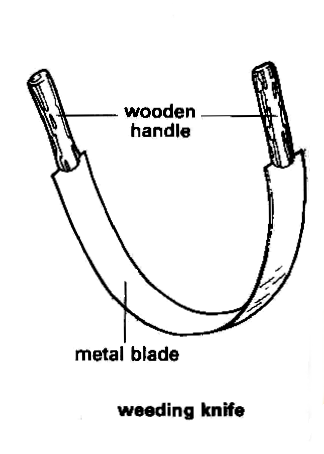 61
in addition to cultivation, weeds may be controlled by:

  clean seed

  remove or cut weeds before setting seed

  control livestock if evidence of seed transport in dung

  burning

  biological – animals such as goats or geese or insects
   that selectively attack weed spp.

  chemical

  agronomy
62
agronomic methods include:-

  vigorous crop

  close spacing

  mulching – treated under water conservation 

  relay cropping

  plant crop at time which favours rapid growth

  place fertilisers near crop – band placement

  rotations

  mowing – OK for pasture but does not eradicate
63
tillage treatments may involve :-

   ploughing and seedbed preparation - deep ploughing if
    rhizomatous weeds

   blind tillage (after planting and before emergence
     – better with larger seeded crops )

   minimum tillage techniques
   OK in drier areas where fewer weeds at start of 
    season
   some weeds spread by tillage
   may need to use herbicides – usually not feasible in 
    DCs

   cultivation during growing
64
cultivation during growing:
   hand weeding

   mechanical – best when weeds are small

   use of ox-power helps to reduce effort of weeding

   many ox-drawn or manual implements exist which would
    lighten the work load if they were accessible 
    (often would require rural credit and better advertising
    /extension from research stations) - often not enough
    profit in simple farm implements

 sometimes it is recommended to let weeds grow after 
  1st rains, then plough & plant - over 80% reduction in 
  labour may result using this approach
65
usual recommendation is 2 to 3 hoe weedings at 2 to 3, 
    5 to 6 & 8 to 9 wap for 90 to 100 day crops – maybe 
    replacing 3rd with ridger (ox) cultivation if possible;
    alternatively, commence 4 to 6 weeks after planting  & 
    follow-up  @  flowering / reproductive stage of weeds 
    - timing of weeding is critical

   weeding easier if line planted

   hoeing at some stages, e.g.  flowering in g-nuts may cause 
    damage and yield reductions

   525 person – hours / ha for typical crop such as maize cf
    110 with an ox-drawn ridger or weeder

   weeding often done by hand, usually by women & children
    post - harvest tillage kills weeds & as well as helping to 
    builds up store of moisture
66
Ox-drawn ridger
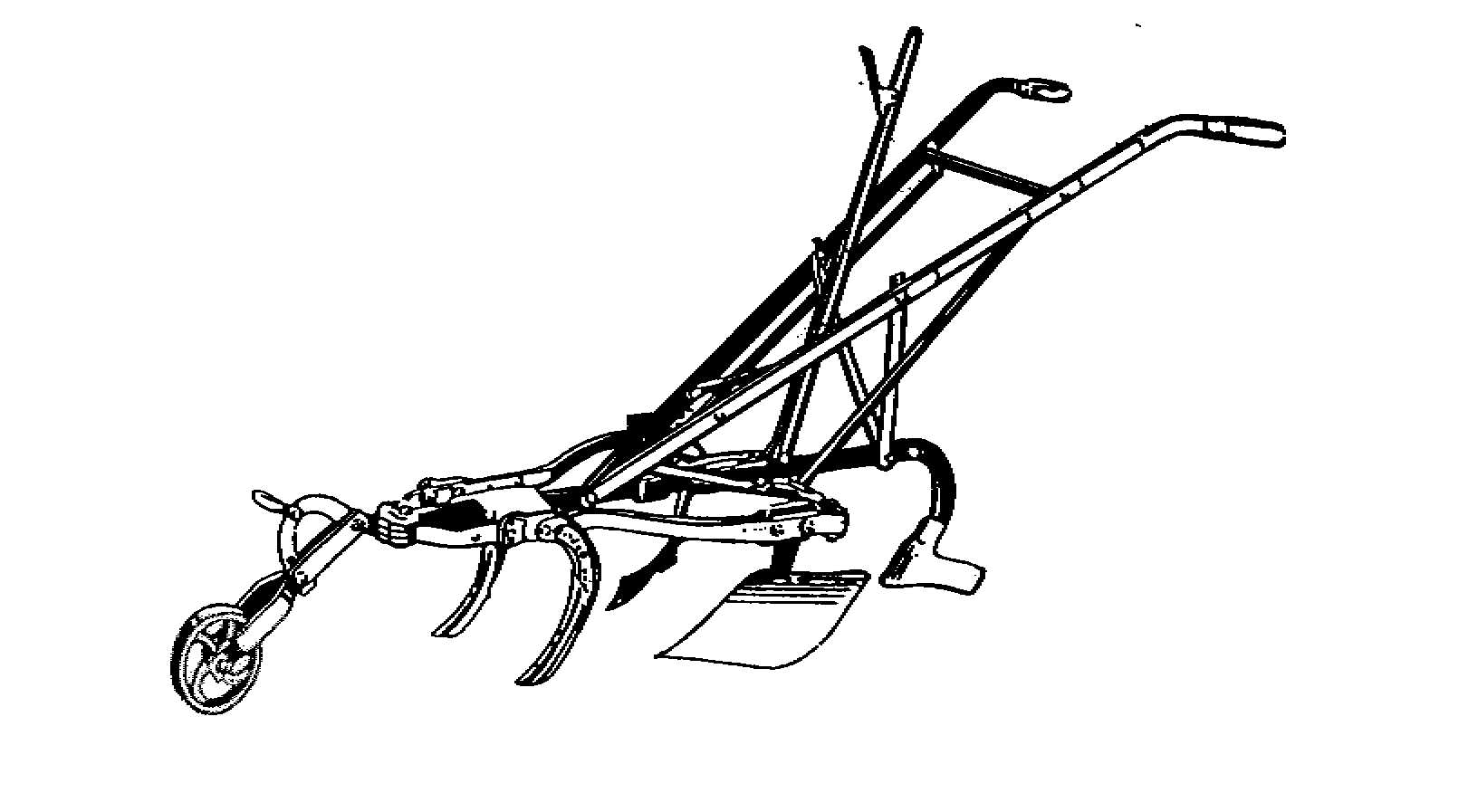 67
Crust - breakers
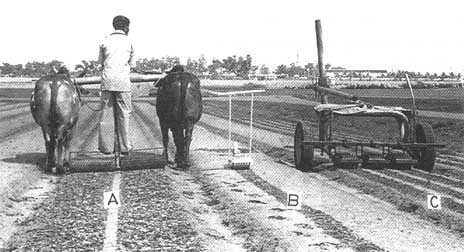 68
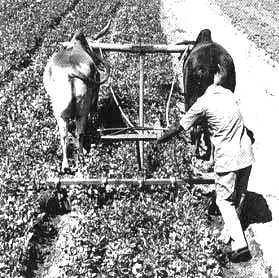 Broad-bed 
cultivator
69